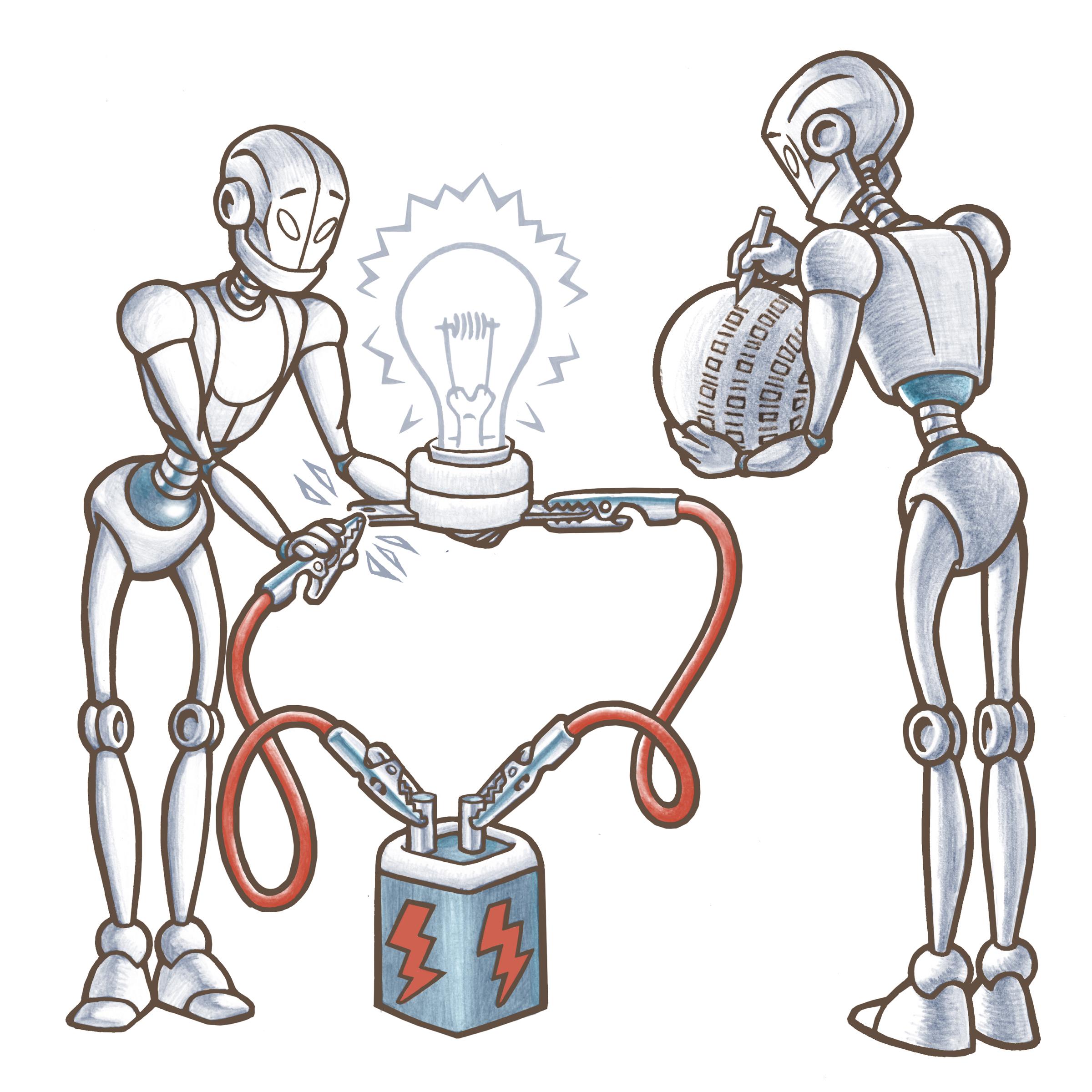 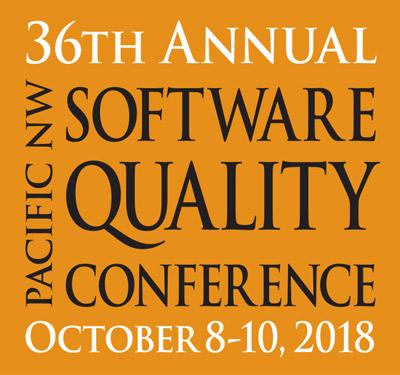 MetaAutomation
Matt Griscom
October 8th, 2018
[Speaker Notes: 50 minutes total. This slide done at 0:00 to start 50 minutes]
MetaAutomation is …
Not a tool
Not a fad
A big investment
A huge return
[Speaker Notes: End at 4:30]
Team on track
?
QA on it
Visible quality
Focused notifications
[Speaker Notes: End at 5:00]
“Test Automation” is broken
Linguistic Relativity
“Testing is the process of executing a program with the intent of finding errors.“	- Glenford Myers, 1979
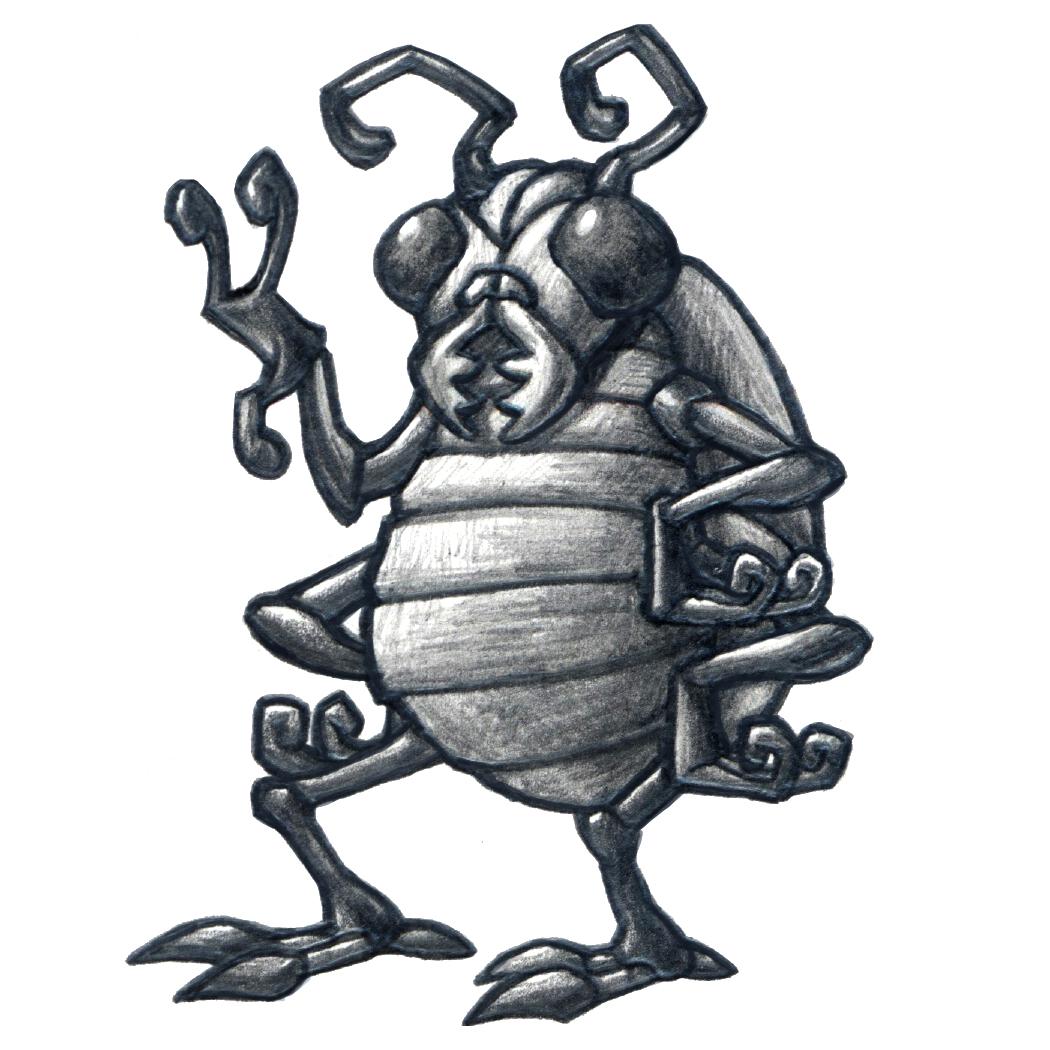 Must verify Requirements, too…
[Speaker Notes: End this slide at 6:00]
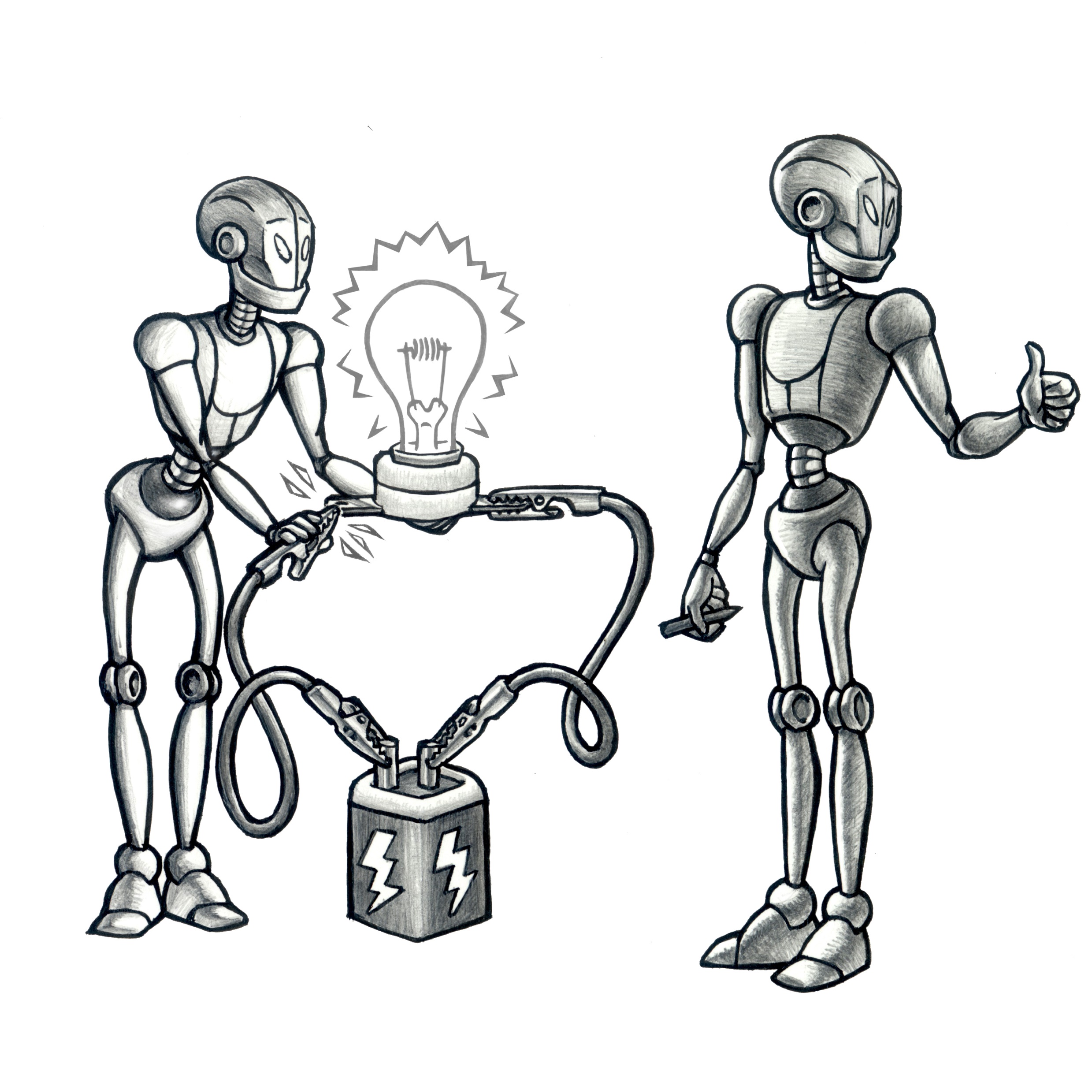 [Speaker Notes: End 6:30]
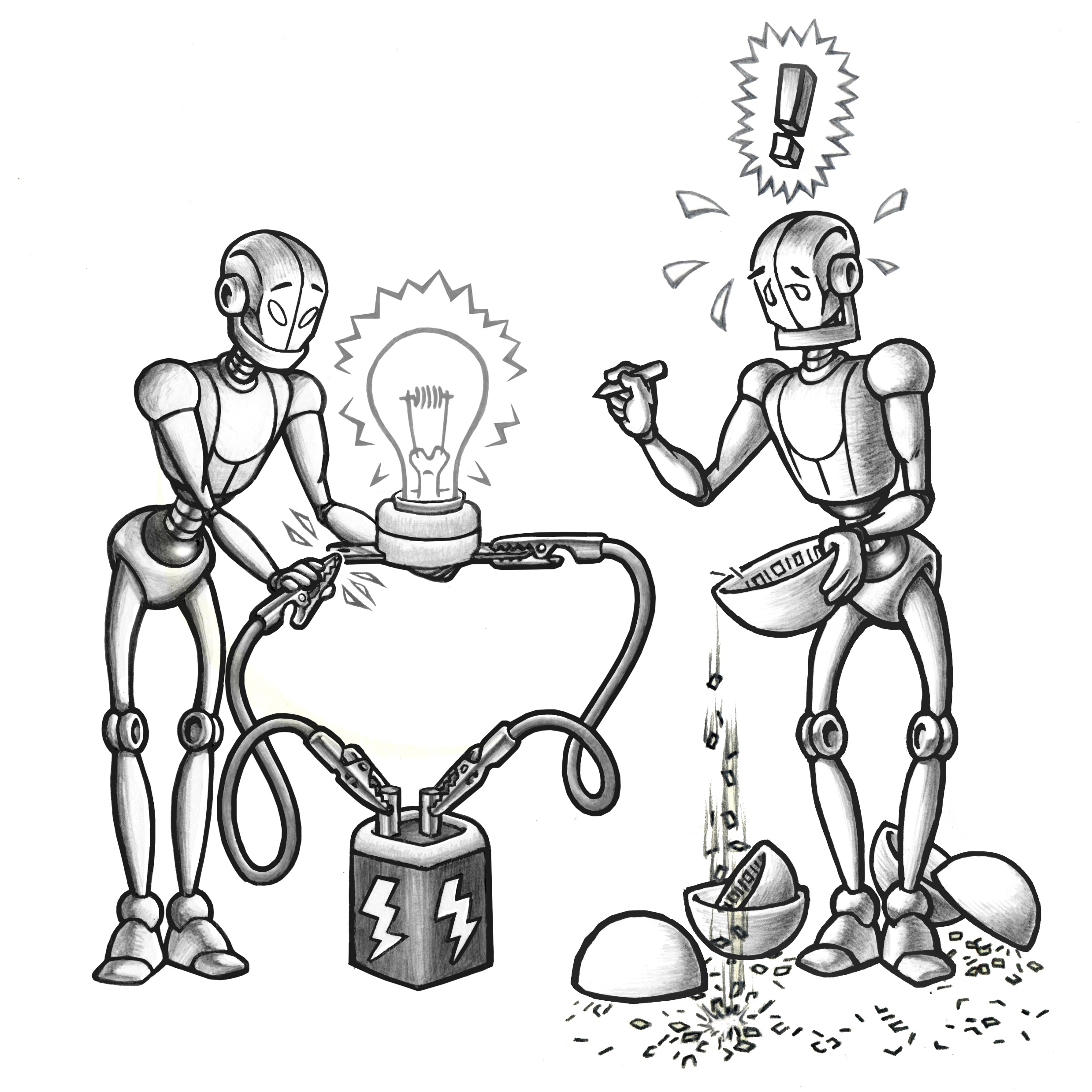 [Speaker Notes: End this slide 7:00]
MetaAutomation saves all that information in a format that is:
Efficient
Readable
Naturally structured
Automation-friendly
[Speaker Notes: End this slide 8:00]
MetaAutomation complements 	these practices:
CI/CD
A/B testing
Manual test
[Speaker Notes: End 8:30]
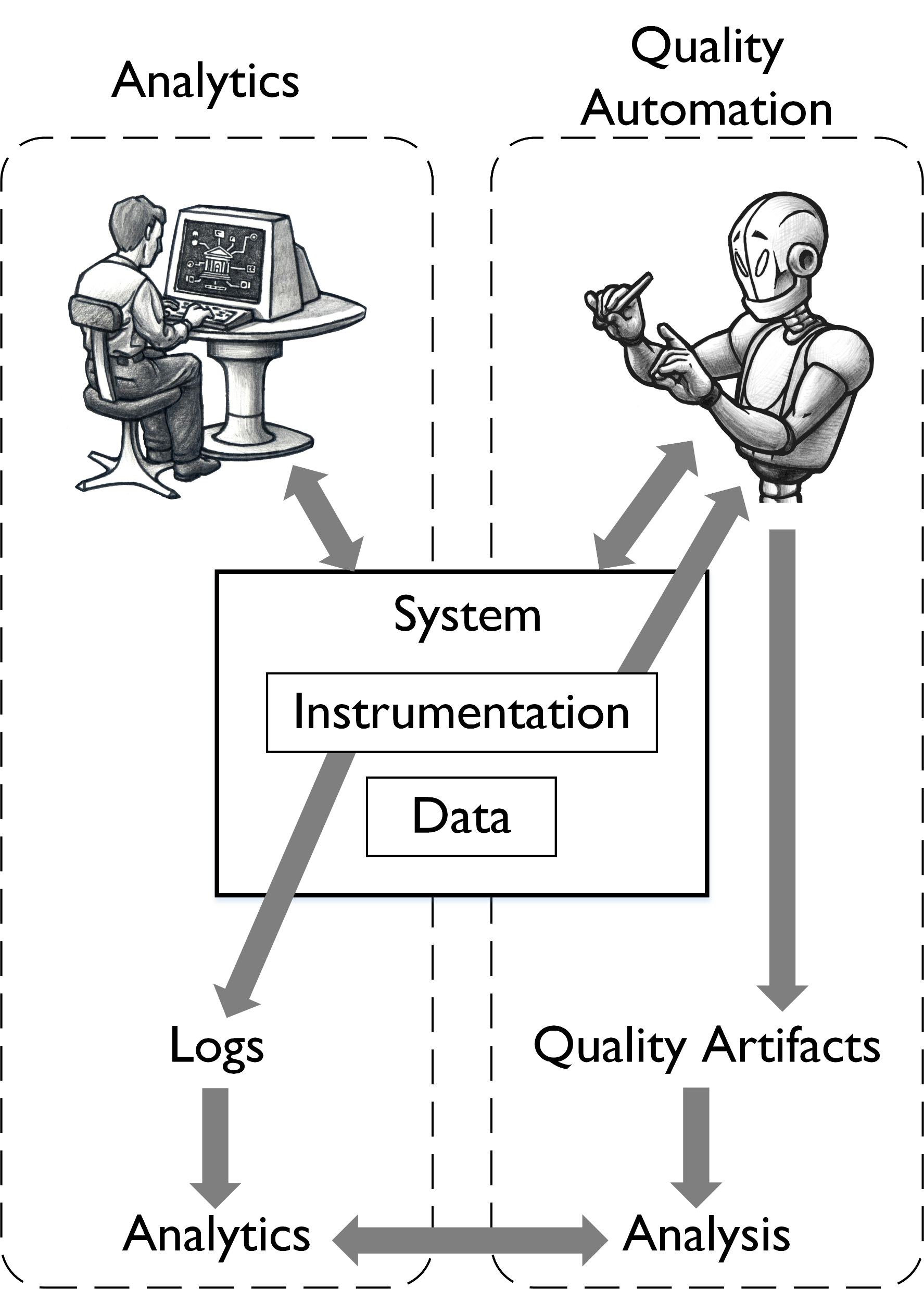 Product instrumentation serves the team before and after product ship
[Speaker Notes: End this slide 9:00]
MetaAutomation obsoletes 	these practices:
Automating manual test cases
Running checks manually
Gherkin/keyword automation
“If it doesn’t find bugs, don’t 				bother.”
[Speaker Notes: End this slide 11:00]
MetaAutomation means nobody 	has to go and ask QA:
“What’s going on with this check?”
“Do you feel good about your 			automation?”
“What does your automation   				miss?”
“Would you please take me          				off the SPAM lists?”
[Speaker Notes: End this slide 13:00]
QA role can be the 	backbone of 	communication and 	collaboration, in a 	way 	not possible before!
[Speaker Notes: End this slide 15:30]
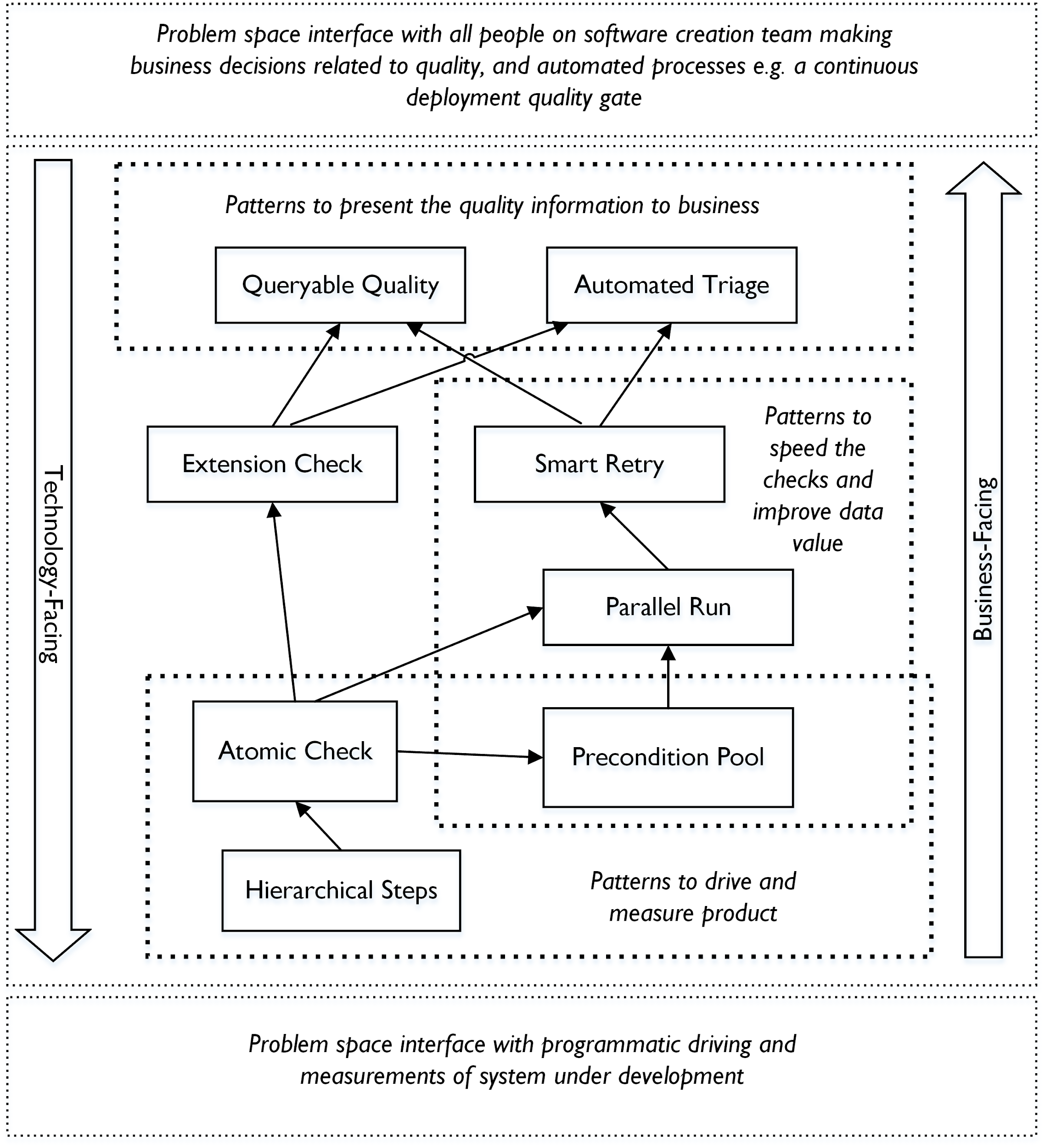 Quality Automation
[Speaker Notes: End this slide 16:00]
[Speaker Notes: End this slide 19:30]
Team on track
!
QA on it
Visible quality
Focused notifications
[Speaker Notes: End 20:00]
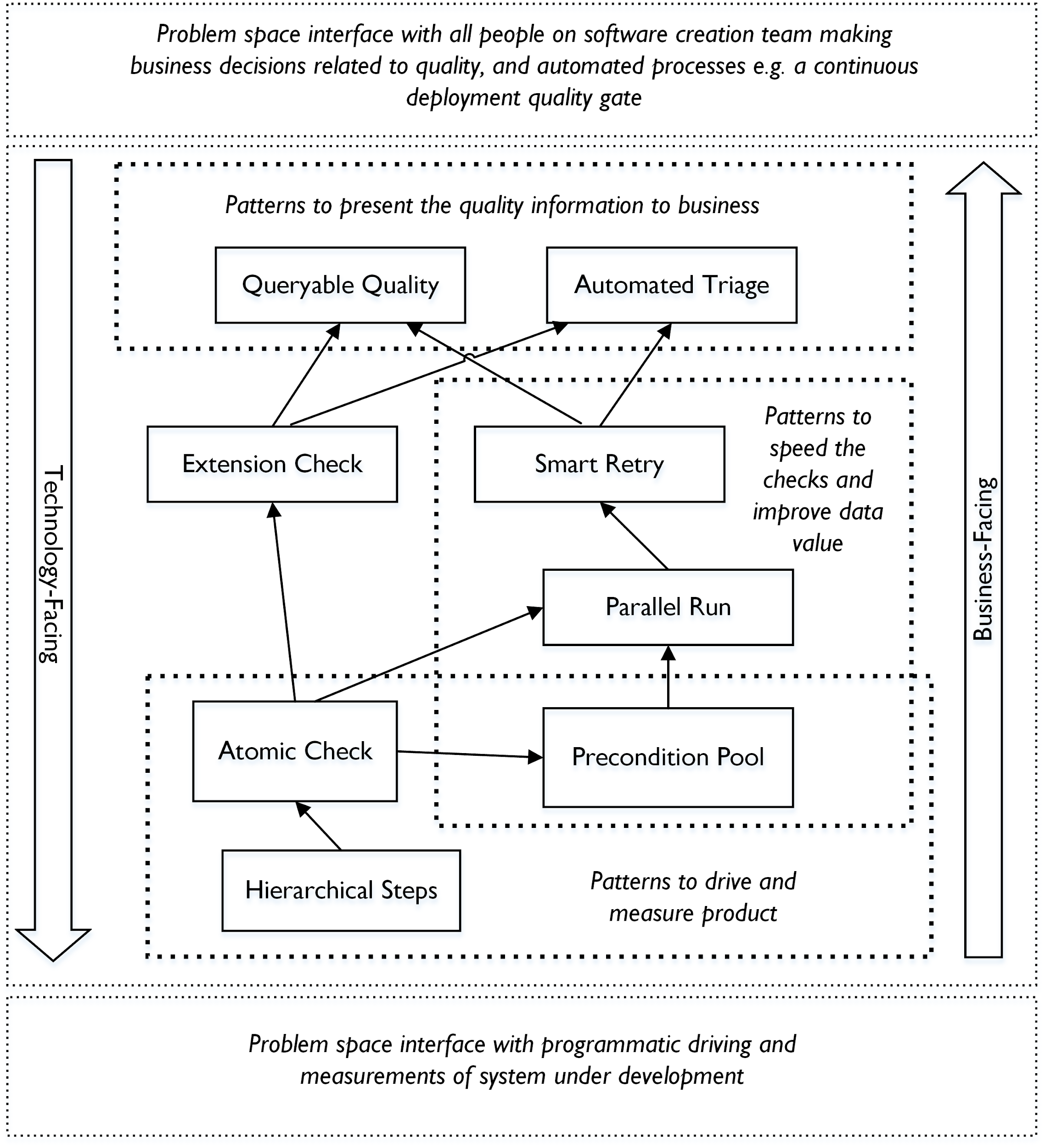 Team on track
QA on it
Visible quality
Focused notifications
[Speaker Notes: End this slide 30:00]
A tells B
B tells A
Can 	MetaAutomation 	help your 	situation?
[Speaker Notes: End Discussion 47:00]
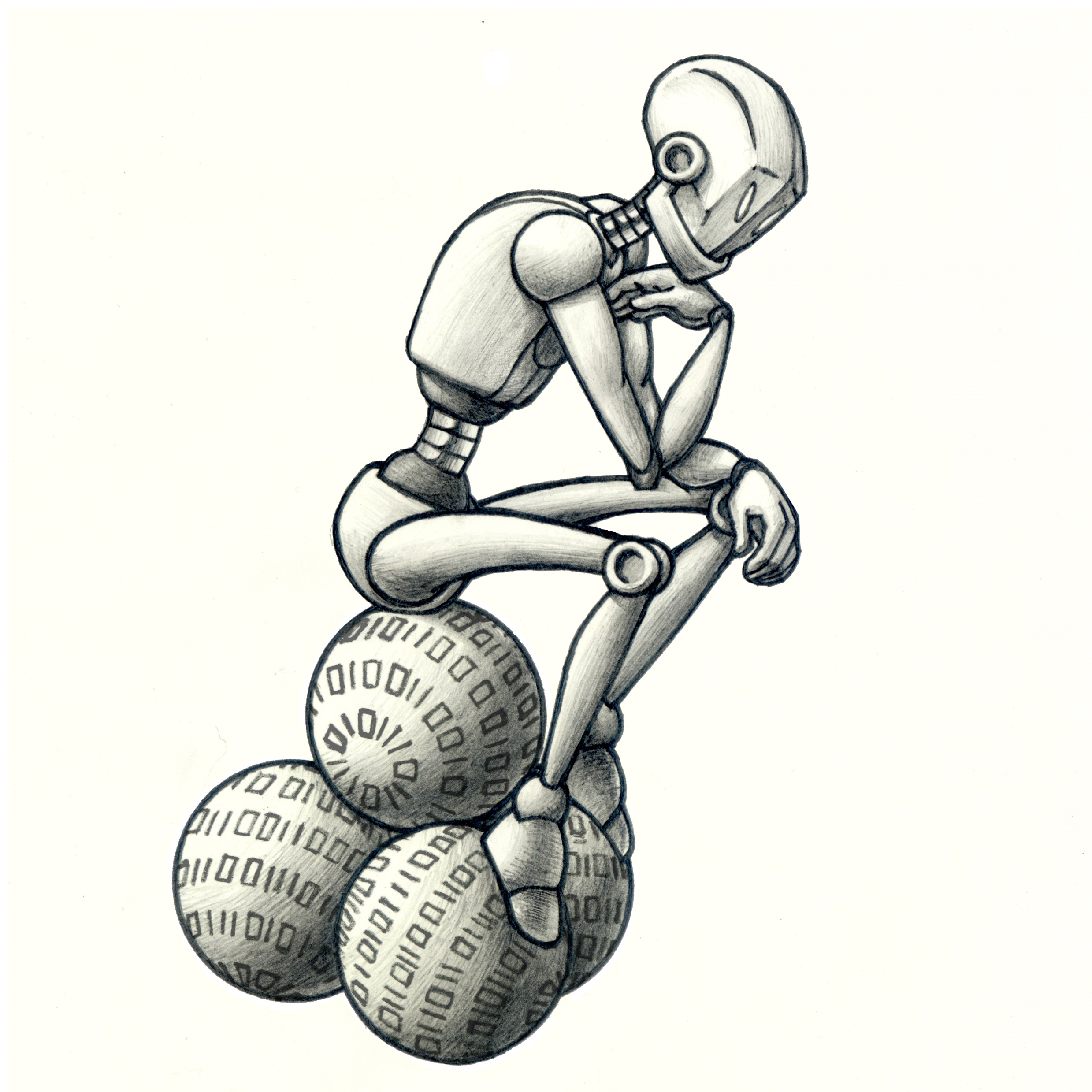 [Speaker Notes: end 47:30]
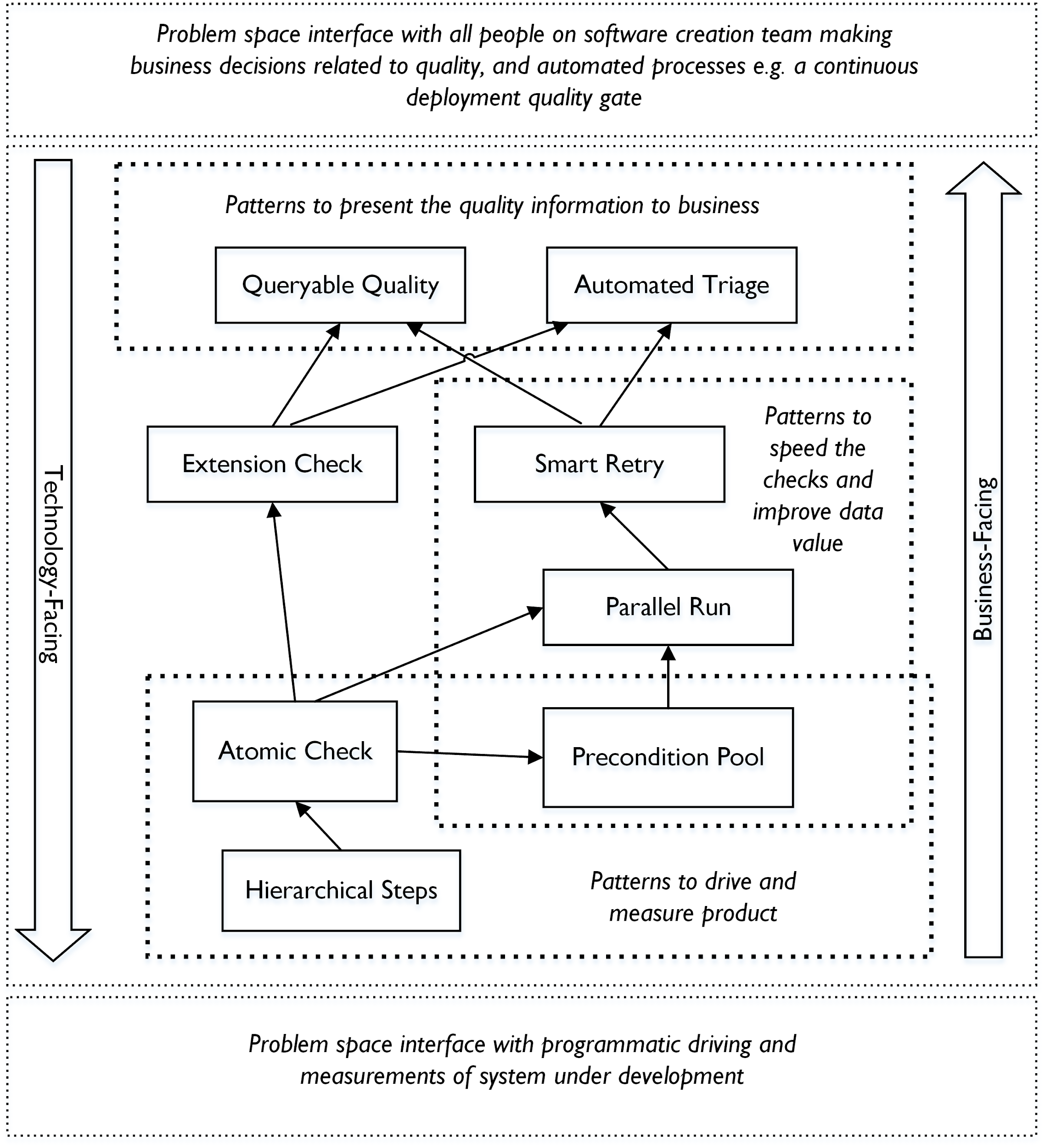 [Speaker Notes: End at 48:00]
Homework…
Consider the three paradigm shifts presented on MetaAutomation.net
Contribute to blog
Contribute to LinkedIn groups
Contribute to GitHub
Contribute to pattern language
[Speaker Notes: End at 49:00]
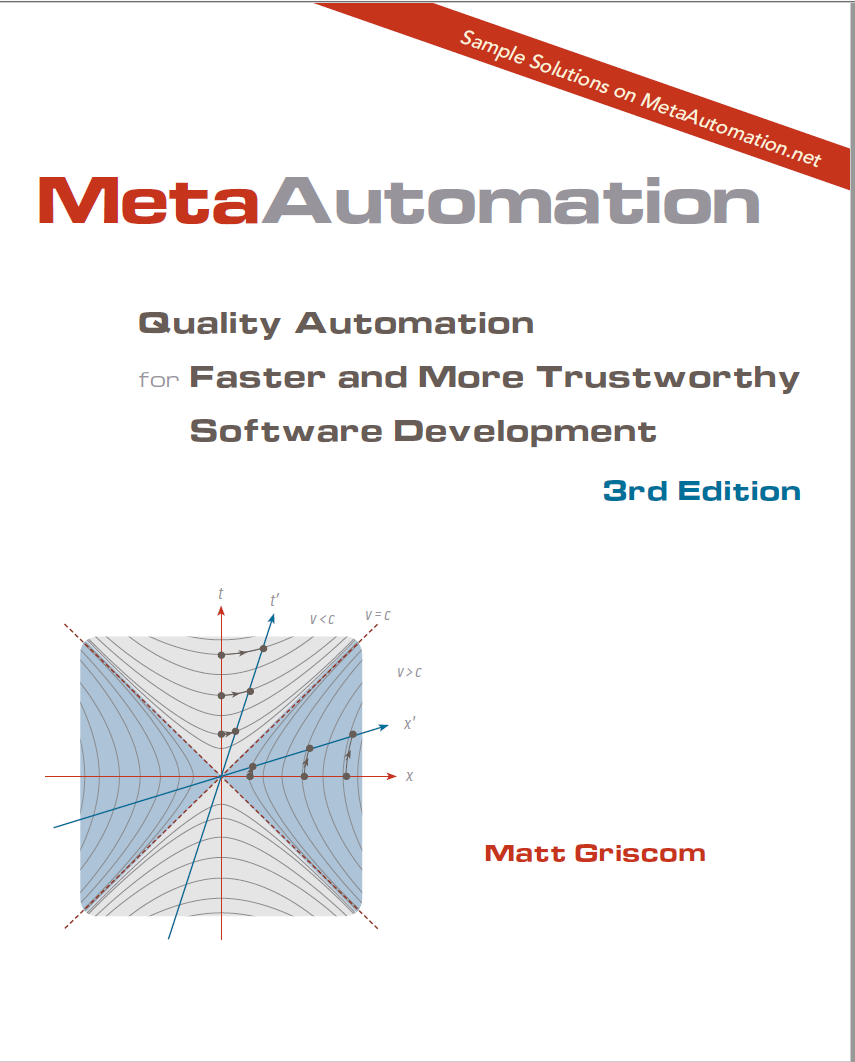 3 open-source samples and a VS extension on GitHub!
http://metaautomation.net
matt@metaautomation.net
[Speaker Notes: End at 50:00]